La Nouvelle France!!!
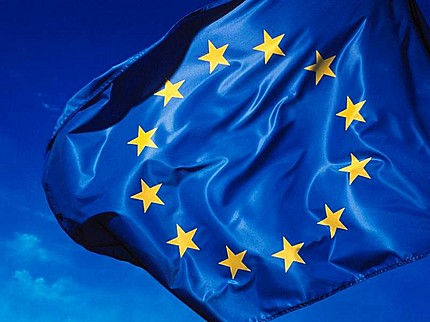 1.  Discutez la France pendant le 20ème siècle ? 
2.  Discutez la première mondiale.  Avec qui ?  Pourquoi ?  Résolution ?
3.  La deuxième guerre mondiale ?  Avec qui ? Pourquoi ?  Résolution ?   La Résistance ?  L’Aide américaine ?
4.  Qu’est-ce que c’est la Communauté européenne ?  Avec qui ?  Comment est-ce que cela aide la France ?
5.  Discutez la Décolonisation des pays  et l’immigration en France.
6.  Discutez le nouveau Paris et la France dans l’avenir.
Amkoullel l’enfant peul
1. Discutez l’auteur Amadou Hampâté Bâ.  Où est-ce qu’il est né ?  Quand ?  Les autres choses importantes de sa vie ?
2. Qu’est-ce qui se passe dans l’histoire qu’il raconte de  la naissance de son petit frère ?
3. Quelles sont les traditions décrites dans cette histoire ?
4. Pourquoi cette histoire est importante ?  Qu’est-ce que vous avez appris de la culture africaine pendant ce temps-là ?
5. Quelles sont les traditions dans notre culture qu’on fait quand il y a un nouveau né ?
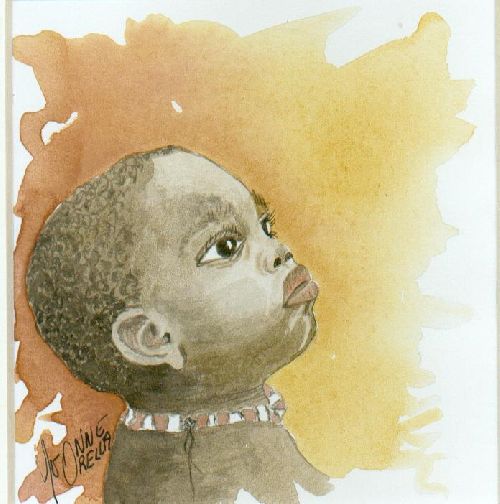